RIO JANEIRO
Duración
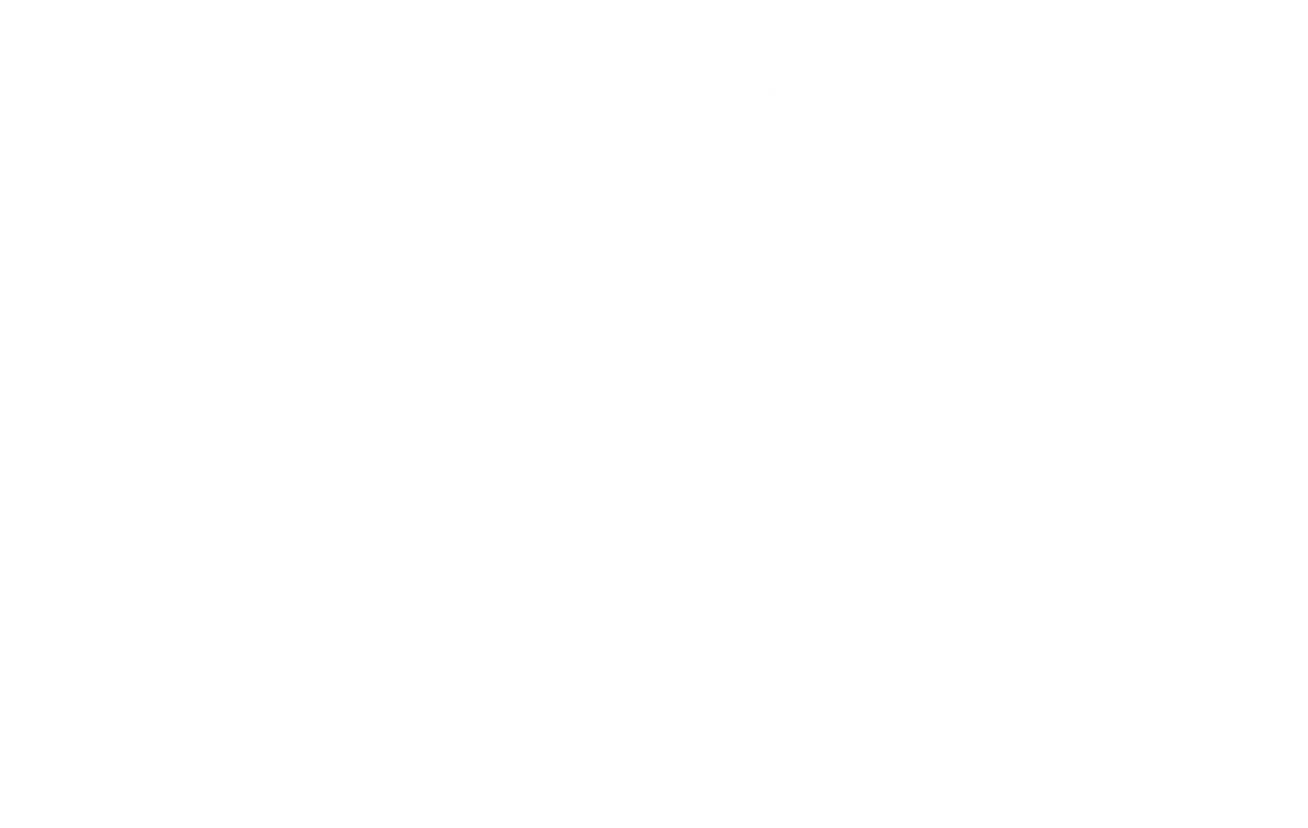 4 Días / 3 Noches.
RIO  DE JANEIRO
El Precio Incluye
Traslados aeropuerto – hotel – aeropuerto en servicio regular.
3 noches de alojamiento  en Rio  de Janeiro
Desayunos Diarios a partir del día 2
Tour  FD Pan de Azúcar 
Tour Cristo Corcovado en Vans 
 City Tour Panorámico clon almuerzo 
TARJETA DE ASISTENCIA CON SUPLEMENTO PARA MAYORES DE 75 AÑOS
Fee Bancario
*Tarifas sujetas a Cambio sin previo aviso hasta el momento de reserva*
RIO  DE JANEIRO
El Precio No Incluye
Almuerzos y cenas 
Tiquetes Aéreos Internacionales en la ruta BOG/GIG/BOG
Impuestos del Tiquete “Q” “Iva” “Fee”
Gastos no especificados en el programa como llamadas telefónicas, servicio de lavandería, etc. 
Servicios no especificados
*Tarifas sujetas a Cambio sin previo aviso hasta el momento de reserva*
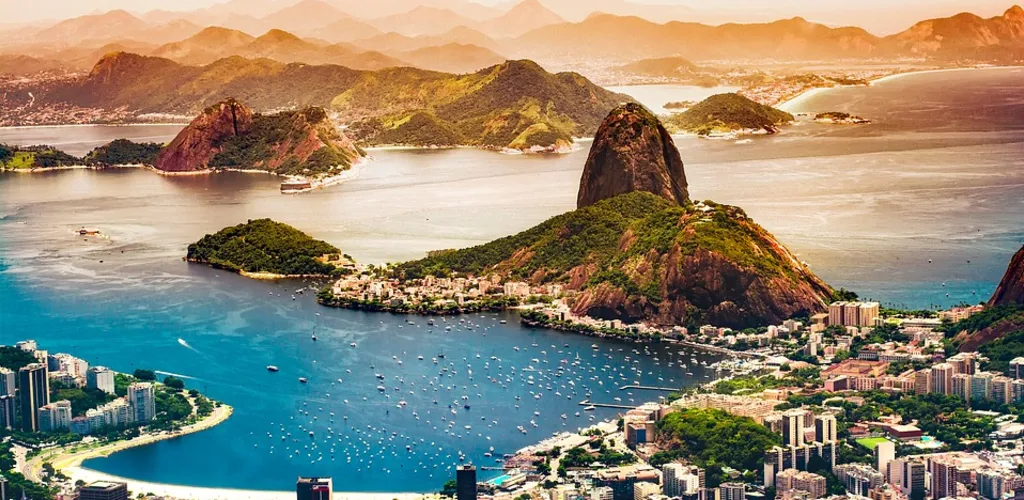 TARIFAS 2025
PRECIOS POR PERSONA EN DOLARES
Notas :
fechas o períodos especiales (Semana Santa, Feriados, Congresos, Vacaciones de
Invierno, Navidad, Año Nuevo, Carnaval, eventos deportivos etc.).
*Tarifas sujetas a Cambio sin previo aviso hasta el momento de reserva*
         *Tarifas NO aplican para festividades y eventos  *
RIO DE JANEIRO
ITINERARIO
Día 1. RIO DE JANEIRO 
Llegada y traslado al hotel. Tiempo libre.

Día 02, RIO DE JANEIRO 
Desayuno. Full day visitando Cristo Redentor en Van, Pan de Azúcar, City Tour Panorámico Visita al Estadio Maracaná, uno de los estadios de fútbol más famosos del mundo. (Parada para fotos de la estatua de Bellini en la parte exterior del estadio). Catedral Metropolitana, un edificio de estilo modernista en forma de pirámide. Sambódromo, un estadio que alberga el famoso desfile de Carnaval de la ciudad. Escaleras de Selarón, una escalera colorida hecha de azulejos de todo el mundo. Incluye almuerzo sin bebidas.
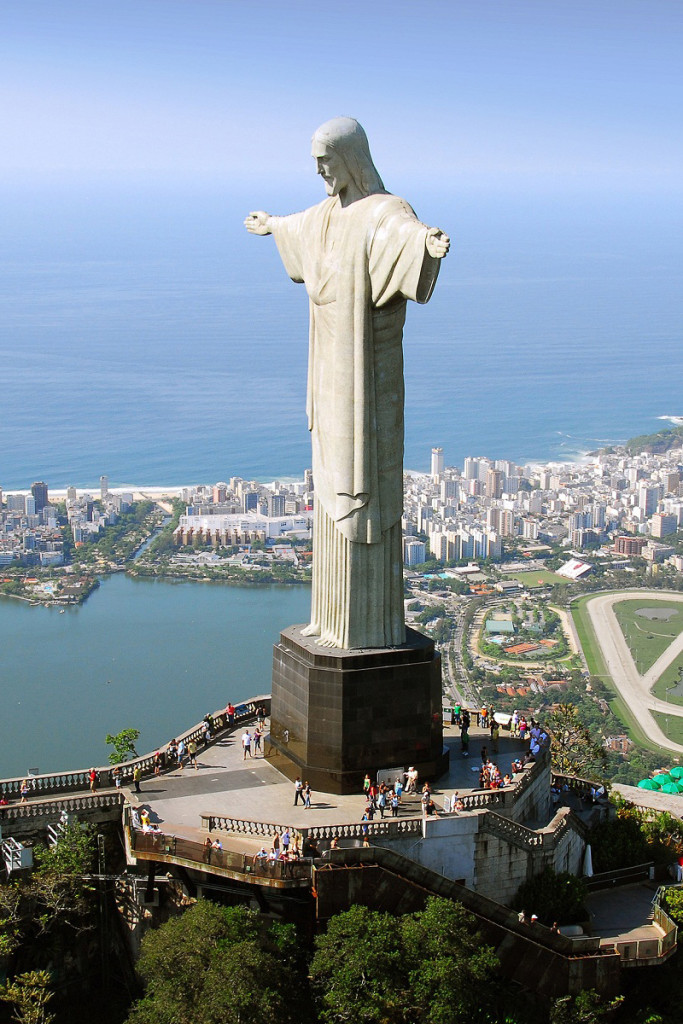 RIO JANEIRO
ITINERARIO
Día 03, RIO DE JANEIRO 
Desayuno. Dia Libre para Excursiones Opcionales

Día 04, RIO DE JANEIRO 
Desayuno. Traslado a Al Aeropuerto .


FIN DE NUESTROS SERVICIOS.
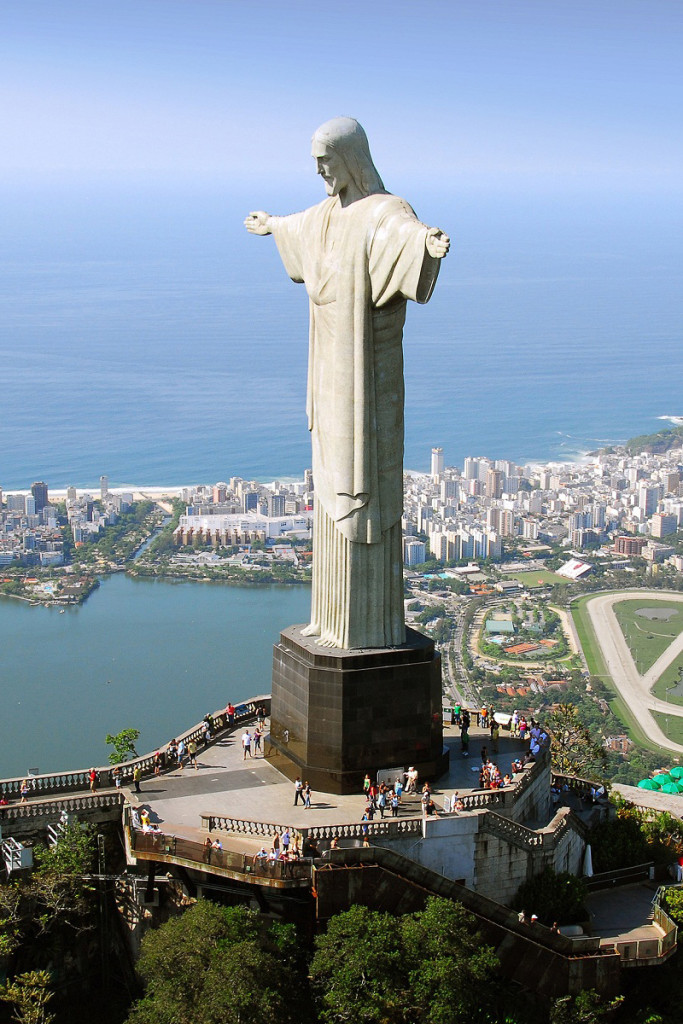 RIO JANEIRO
Duración
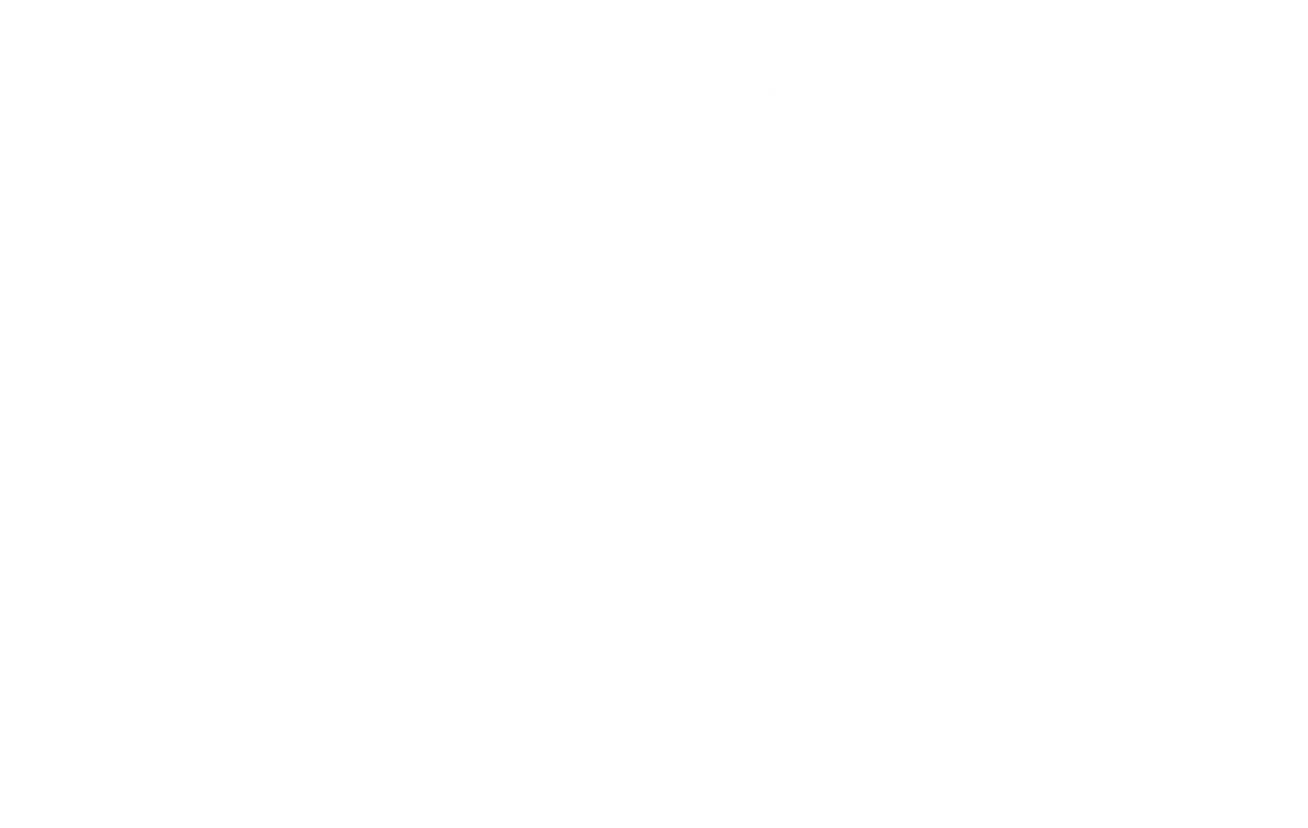 4 Días / 3 Noches.